1
Intensity Interferometry at Southern Connecticut State University
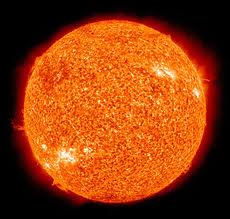 WORKING TOWARD THE INTERFEROMETER
IN A SUITCASE

Elliott Horch, 
Southern Connecticut State University
05.13.2014
HBT Workshop @ OCA
2
Collaborators
SCSU Undergraduates:
Matthew Camarata, now at Boston University
A.J. Guerra
Gerard van Belle (Lowell Observatory)
Joe Ritter (University of Hawaii)
Russ Genet (CalPoly)
Bruce Holenstein (Gravic, Inc.)
05.13.2014
HBT Workshop @ OCA
3
Origins of Stellar Interferometry
1920’s: Albert Michelson builds first stellar interferometer by using two sub-apertures of Mt. Wilson 100-inch telescope.
Measured several stellar diameters.
Tried to extend the baseline, but mechanical issues prevented progress.
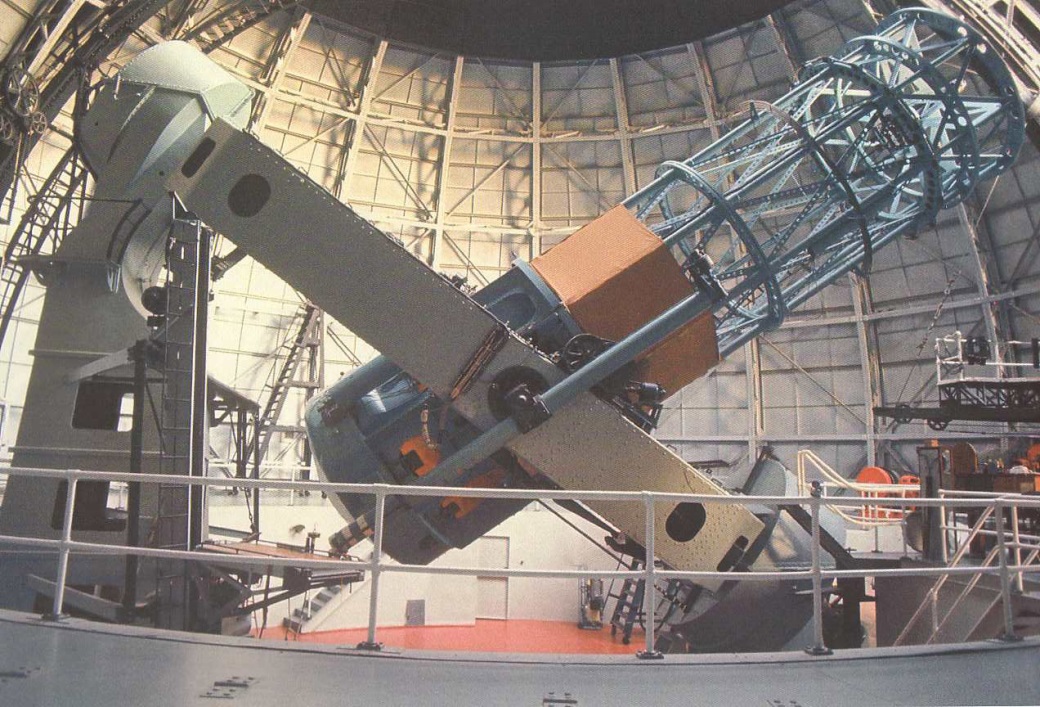 05.13.2014
HBT Workshop @ OCA
How Optical Interferometry is Done Today…
4
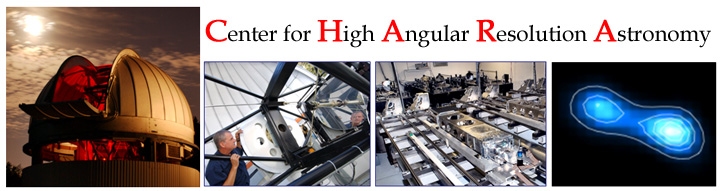 Light is made to interfere prior to detection. 
(Michelson Interferometry).
Higher signal-to-noise, but expensive. Certainly NOT portable.

~300 m baselines. Much Larger? Hmmm…
05.13.2014
HBT Workshop @ OCA
5
Intensity Interferomety
There is a weak correlation in the arrival times of photons when viewed by two different detectors. “Wave Noise.”
Related to beat frequencies, in the most extreme case.
This effect was used in astronomy in the 1970’s to measure diameters of bright stars.
One configuration of the two telescopes yields one Fourier component of the image 
(well, |g|2).
But, huge collectors were needed to detect this weak signal on the photomultiplier tubes of the day.
Photo: J. Davis
Sydney University Stellar 
Interferometer
P.S.: Only two stations, 
So no imaging!
05.13.2014
HBT Workshop @ OCA
6
“Wave Noise”
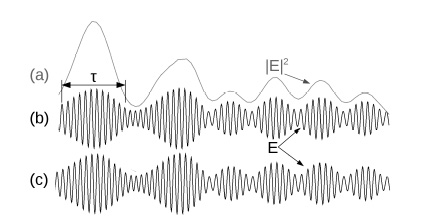 05.13.2014
HBT Workshop @ OCA
A lot has changed since 1974!
7
S/N in Intensity Interferometry depends on telescope size AND speed of electronics.
Timing capabilities today are about 1000x what they were in the 70’s.
Can achieve the same result today with a much smaller telescope! (Portable Instrument!)
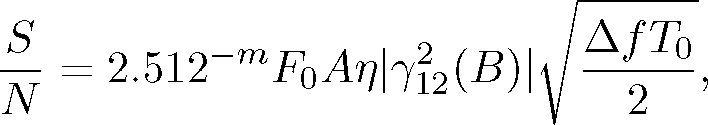 05.13.2014
HBT Workshop @ OCA
8
Simulation Data
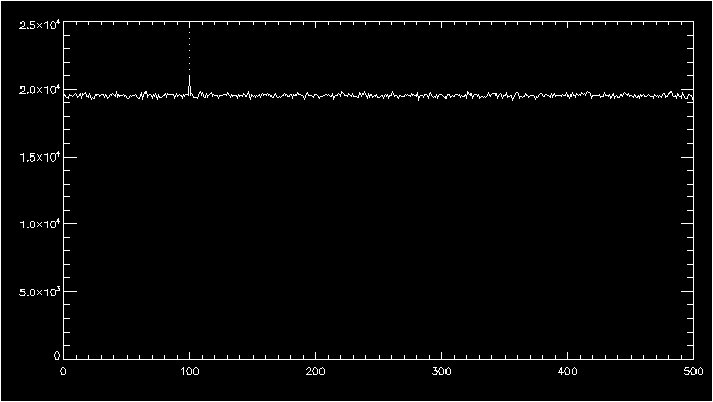 ~|g|2
Random Correlations
Data “Frames” ~0.4 ms long
(8192 elements)
05.13.2014
HBT Workshop @ OCA
9
Intensity Interferometry Revisited
Picoquant Picoharp 300
timing module.

Two SPAD detectors
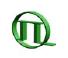 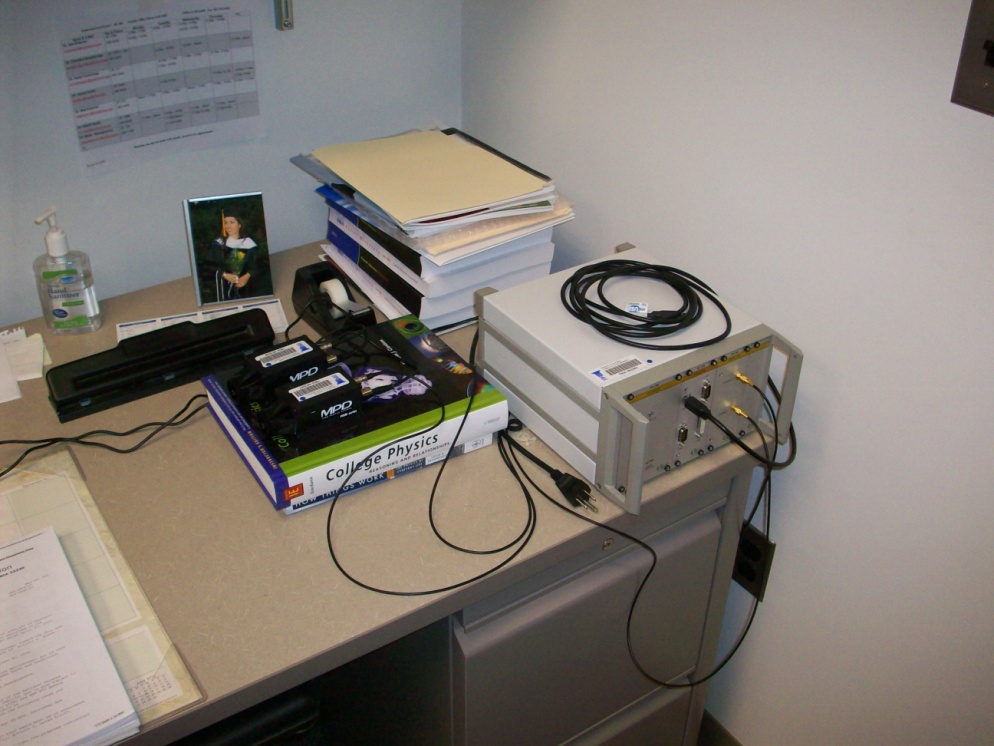 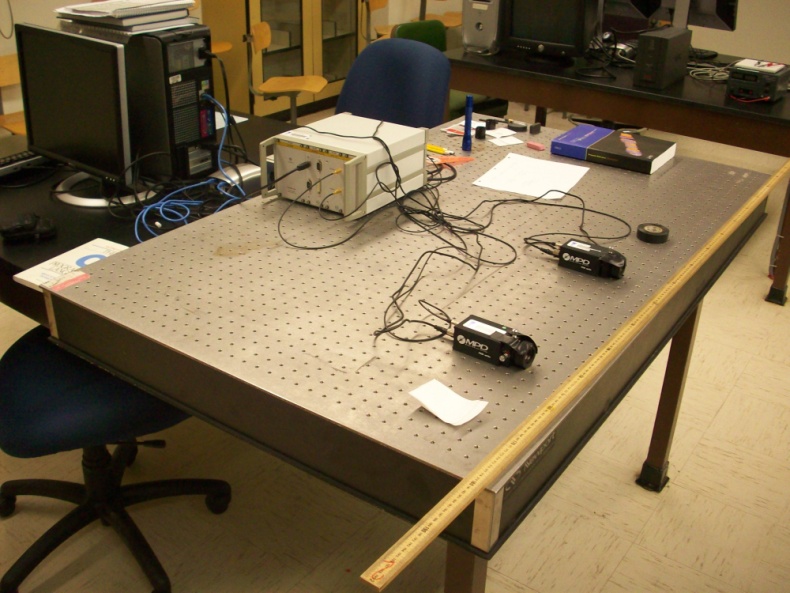 Issues: Small size, dead time.
05.13.2014
HBT Workshop @ OCA
10
Truly Portable
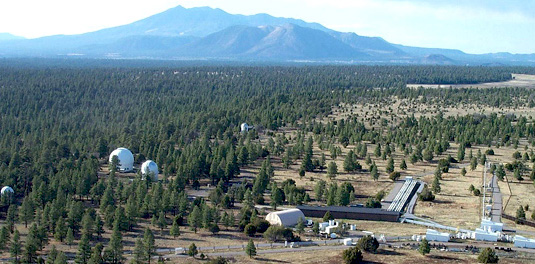 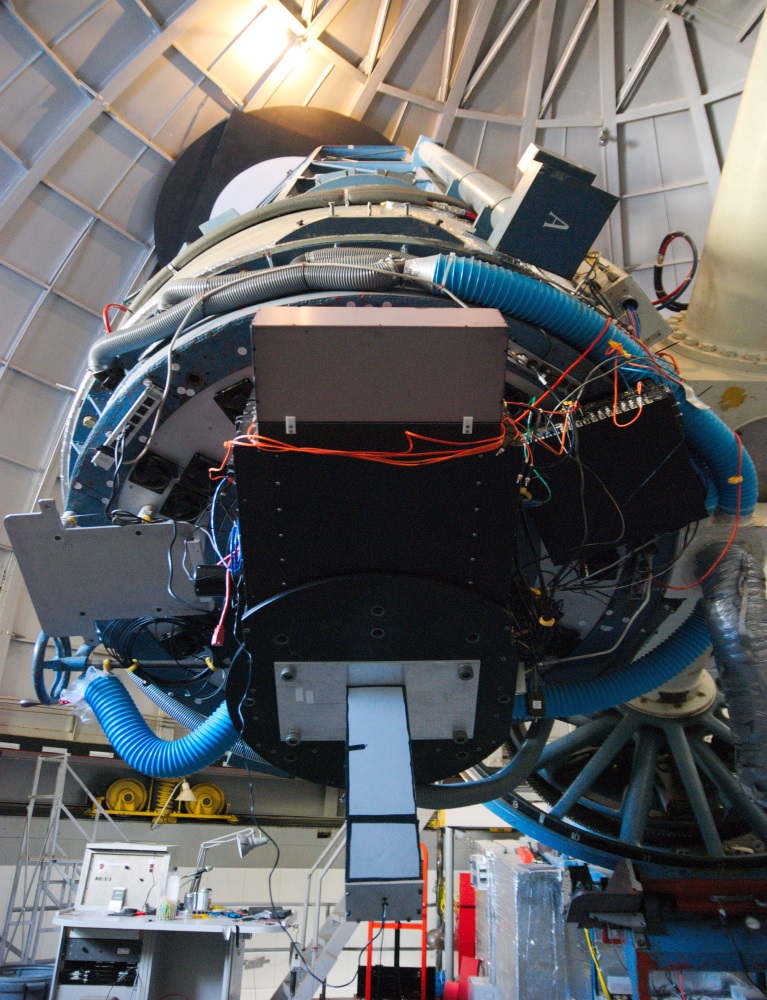 Anderson Mesa
(Lowell Observatory)
Perkins Telescope
53-m baseline
SPAD
Two runs: Dec 2011 & June 2012
Issues: Focus, Sky Position, Temp.
05.13.2014
HBT Workshop @ OCA
11
Lowell Set-up and Data
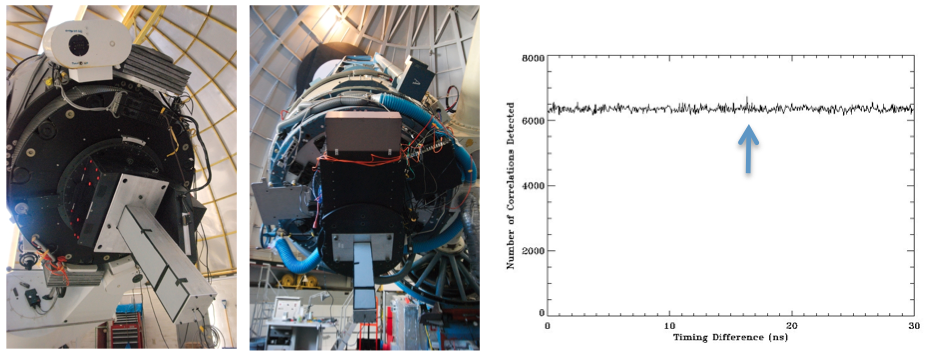 05.13.2014
HBT Workshop @ OCA
12
Big Glass is getting cheap!
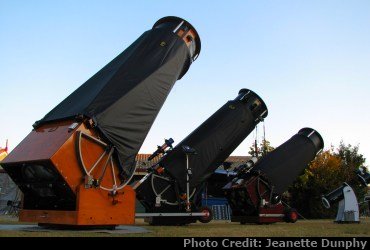 05.13.2014
HBT Workshop @ OCA
Three-Station Wireless Interferometer at SCSU
13
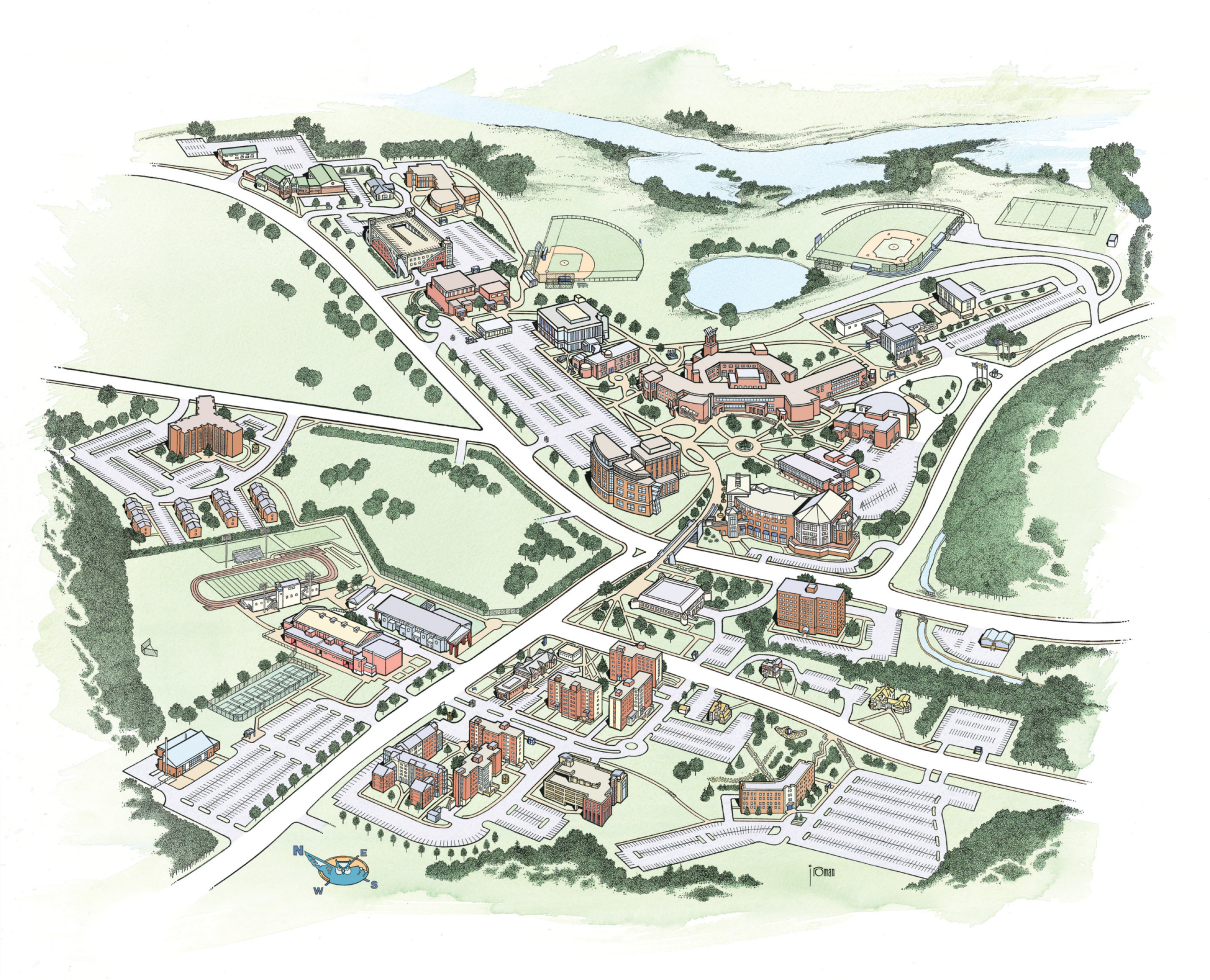 GPS
Computer 
Cards:
~0.5ms
synchronization
05.13.2014
HBT Workshop @ OCA
14
Dirty Beam Simulation
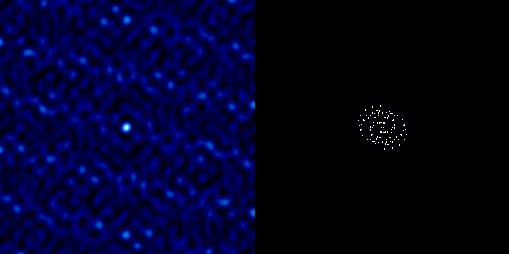 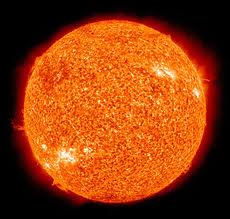 uv-plane coverage
FWHM ~ 0.1 mas
6-hour observation
05.13.2014
HBT Workshop @ OCA
15
Kitt Peak: Another Possibility?
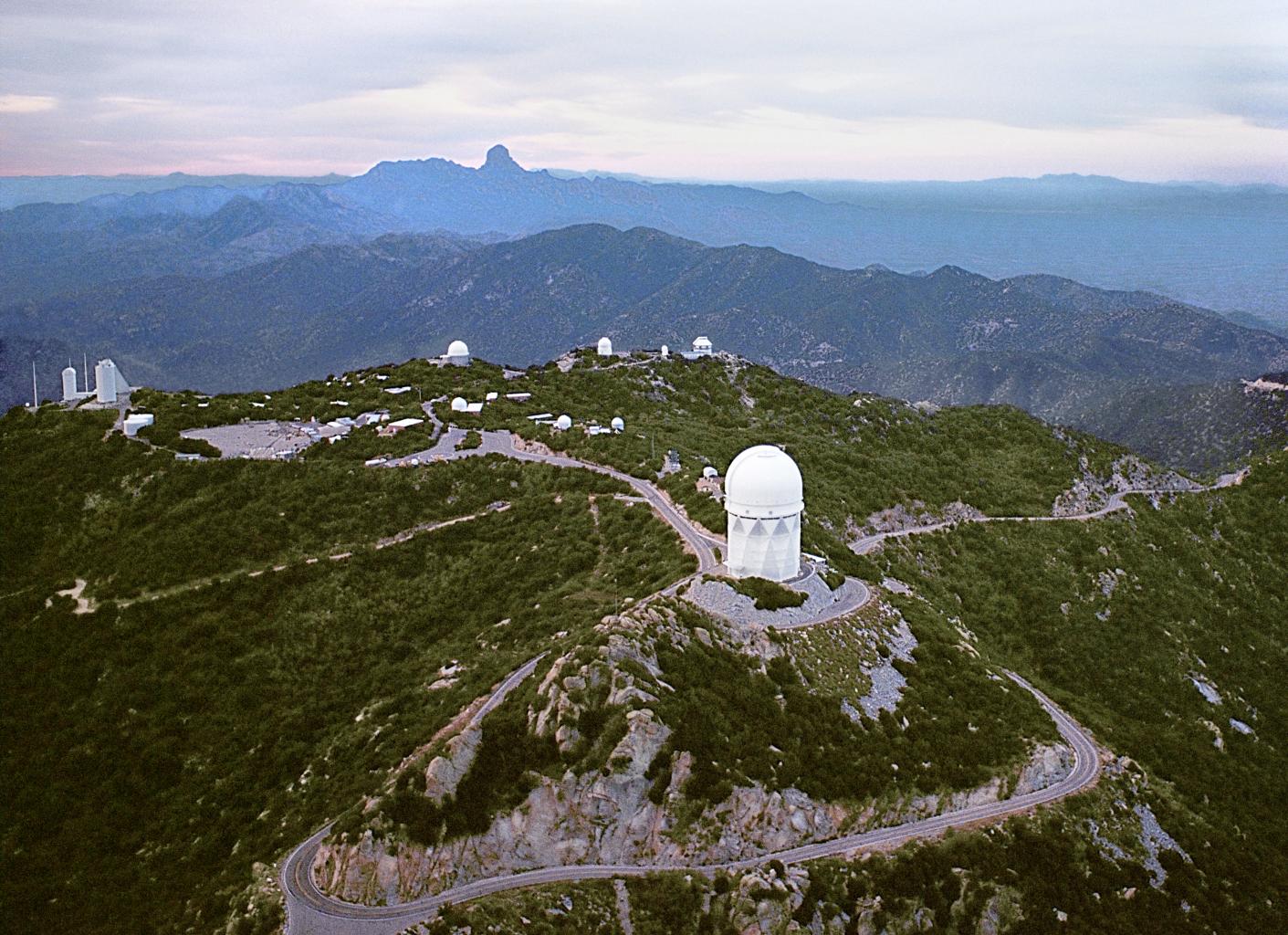 Mayall+WIYN
(3.8m + 3.5m)
~700m baseline
05.13.2014
HBT Workshop @ OCA
SPAD Arrays
16
Deadtime and small size can be mitigated if you have many SPADs all looking at the same source.
Development of SPAD arrays is being started, e.g. the SPADlab at Everyphotoncounts.com
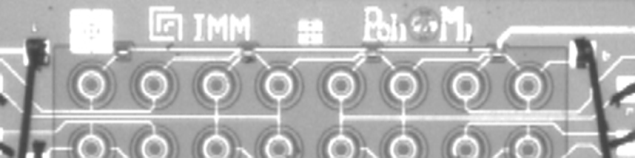 05.13.2014
HBT Workshop @ OCA
17
Optics Package for an 8-channel station
Grating
Flat
Reimager
Coll.
Lens
Filter
SPAD Array
Flat
05.13.2014
HBT Workshop @ OCA
18
Observation Time
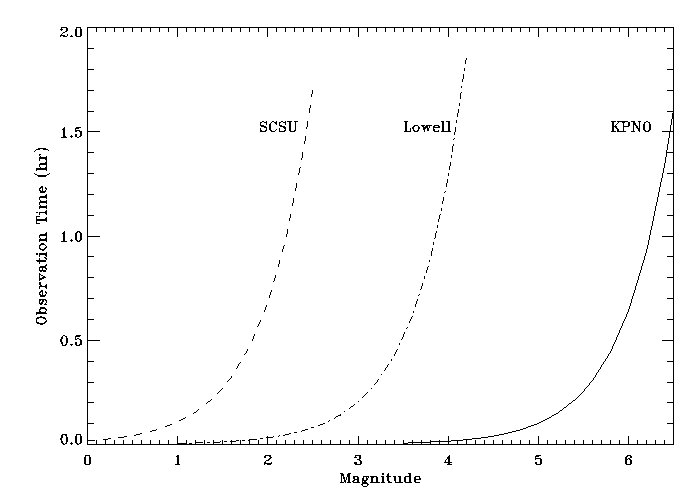 05.13.2014
HBT Workshop @ OCA
19
Conclusions
Intensity Interferometry Opportunity Today
We’ve got intereting instrumentation for intensity interferometry: SPADs, Picoharp
Large Dobsonian Telescopes are affordable for on-campus observing.
Need to explore GPS Technology/atomic clocks for wireless operation.
Take timing correlator and the SPAD detectors to larger telescopes. “Interferometer in a suitcase.”
Lowell: Already doing this.
Kitt Peak: A possibility for the future.
Science: 
Imaging close binaries, stellar surfaces
Imaging an exoplanet transit? (One fine day…)
05.13.2014
HBT Workshop @ OCA